Assistant Lecturer: Aisha Khaled Omer
Salahaddin University-Erbil
College of Education / Shaqlawa
English Department
Literature Ages
2022-2023
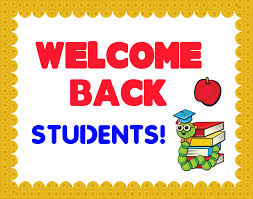 The Renaissance Period (1500–1660)
The Age of Chaucer was followed by The Renaissance Period also known as the Elizabethan Period or the Age of Shakespeare in the history of English literature.
Renaissance means re-birth “Revival of Learning”. From about 1500 to 1600 the world was reborn in many ways. The Renaissance began in Italy, especially in art and architecture, in the fifteenth century. The Renaissance was the beginning of the modern world in the areas of geography, science, politics, religion, society and art. London became not only the capital of England, but also the main city of the known world.
The Renaissance was worldwide. The belief that men are responsible for their own actions. Instead of looking up to some higher authority for guidance, as was done in The Middle Ages, the writers of the Renaissance Period found guidance from within.
As England became the most powerful nation in Europe in the late sixteenth century, new worlds were discovered and new ways of seeing and thinking developed. Columbus discovered America in 1492, Copernicus and Galileo made important discoveries about the stars and planets, Ferdinand Magellan sailed all round the world.
English, in the hands of writers like Shakespeare, became the modern language we can recognize today.
The invention of printing meant that all kinds of writing were open to anyone who could read. Many new forms of writing were developed. But the most important form of expression was theatre. This was the age of Shakespeare, and the Golden Age of English Drama.
Expectations
In medieval times, literature usually dealt with religious topics. Most writers used a formal, impersonal style, and wrote in Latin. Their work could be read only by a few highly educated people. In contrast, Renaissance writers were interested in individual experience in the real world. Writing about secular, or non-religious, topics became more common. Writers used a more individual style and expressed thoughts and feelings about life. Most importantly, by the end of the Renaissance, most writers were writing in their own languages, instead of Latin.
Expectations
The Renaissance held a higher and more heroic idea of human capacity than had been allowed for by the ascetic side of medieval thought. Pico della Mirandola’s Of the Dignity of Man (1486) emphasizes the human capacity to ascend the Platonic scale of creation, attaining a heavenly state through a progressive self-education and self-fashioning; his idea of the perfectibility of Man was Christian.
 Humanists shared a new faith in education: a classical education which taught bright lads, and the princes and princesses they would serve, how to be an  adviser.
Periods of English Renaissance
We can distinguish three periods of literature of English Renaissance.
The first period covers the end of the 15th and the first half of the 16th centuries. In England the first scholars and humanists appeared, they studied and investigated the antique philosophy, literature. In Oxford and Cambridge Universities the first generations of the English humanists were trained, the development of the book printing was of importance for humanistic culture. The first English printer William Caxton (1422-1491) learnt the art of printing at Cologne in the early 1470-s (Guttenberg in Germany in 1440). Thomas More (1478 – 1535), was the most outstanding writer of the first stage of English Renaissance.
The second period, the so called Elizabethan one covers the second half of the 16th century and the beginning of the 17th centuries. It is the time of flourishing the English Renaissance literature, the time of creating of the new literary forms: Shakespeare’s masterpieces are created in this period.
The third period – the time after Shakespeare’s death and up to 1640 (the forties of the 17th century), it was the time of declining the English Renaissance literature.
Sir Thomas More
Sir Thomas More (1478-1535) is one of the most brilliant, compelling and disturbing figures of the English Renaissance. The Catholic Church for example made him a saint, even though his book Utopia was prohibited by the Catholic bishops of sixteenth-century Spain and Portugal. Utopia was written in Latin in two parts, Book I in 1515, and Book Il in 1516. The title is a pun on two Greek words meaning both “No Place” and “Good Place”

More’s Utopia is a satirical reflection on the social and political problems of England in the sixteenth century, while, at the same time, showing ambiguity in the proposed solutions.
Sir Philip Sidney
Sir Philip Sidney is one of the most important poets in English Renaissance literature. His poetry is what is constituted as “good” poetry. His work was not only hugely influential, but it also helped to shape what would become a new form of poetry in England during this period.
 Astrophil and Stella is Sir Philip Sydney’s renowned sonnet sequence, comprised of 108 sonnets and 11 songs. Although the inspiration for the sonnets is not known for certain, it is believed that the sequence is largely autobiographical and inspired by his relationship with Penelope Devereux, who is represented in the sequence by Stella. The introspective, self-analytical nature of Sydney’s sonnets highly contrasts from the way Sydney was said valued his personal privacy over the course of his life.
The Tragical History of Doctor Faustus by Christopher Marlowe
Dr. Faustus
Christopher Marlowe’s plays tower over his poems. The play is written mostly in blank verse. This form of writing was particularly popular with Elizabethan playwrights as its rhythms are very close to the sounds of spoken English. Thus, while the lines on the page read like verse, in performance they sound very much like regular prose speech. The play can be seen in terms of a variety of cultural changes occurring during the Renaissance, especially the newfound stress laid on the power and ability of the individual (as opposed to an overarching stress on religious obedience and piety).
Doctor Faustus 
A gifted scholar of humble origins living in Wittenberg, Germany in the 16th century, Doctor Faustus is the tragic hero of Marlowe's play. Having come to what he believes is the limits of traditional knowledge, he decides to sell  his soul to the devil in exchange for twenty-four years of unlimited knowledge and power.
To be Faustian is to be recklessly ambitious, and Marlowe's Faust uses his newfound power to travel around the world and attain all kinds of knowledge. However, he also uses his magic to engage in petty practical jokes (at the expense of the pope, for example) and to indulge his desire for a beautiful woman (summoning Helen of Troy to be his lover).
 Faustus begins to see the error of his ways early on in the play, and wavers in his commitment to his deal with Lucifer, but it is not until the final scene of the play that he realizes his doom. While he tries to repent at the end of the play, Christ is merely one out of a number of things he calls out to for help, and he still attempts to bargain with Christ, asking for salvation in return for a thousand or more years in hell.
 It is somewhat ambiguous to what degree Faustus actually repents, but in any case it is to no avail. As the chorus informs the audience at the play's conclusion, he ends up falling to hell. his bidding, answering his questions, distracting him when he has doubts about his decision to sell his soul, and even taking him on an eight-day tour of the known universe on a chariot drawn by dragons. 
It is Mephastophilis who encourages Faustus to take a blood oath that Lucifer should have his soul when his twenty-four years are up. His motivations for pushing so hard to keep Faustus may seem ambiguous, since he admits to being miserable in Hell and to regret having forsaken God, but he basically explains himself with the now-famous proverb: Solamen miseris socios habuisse doloris (loosely translated, misery loves company).
Education- Knowledge- Power
Faustus is identified as a character by his status as a doctor (that is, someone with a doctoral degree), and the backdrop of much of the play is the university environment in which Doctor Faustus lives. It is thus no surprise that issues of formal education are of great importance to the play, in which even magic spells are learned from a kind of text-book. Systems of education obviously exist to help people learn, but Marlowe also explores the associations of formal education with power and social hierarchy. Education helps people position themselves in higher social classes. It is through education that Faustus rises from his humble origins and that the play's scholars differentiate themselves from lowly clowns like Robin and Rafe. And when Wagner promises to teach a clown magic, he uses his superior knowledge as a way to gain power over the clown, getting him to agree to be his servant. He desires limitless knowledge largely because of the massive riches and power that come with it. And indeed whatever power Faustus possesses with his magic is due entirely to his knowledge of certain magic incantations. This close connection between knowledge and power can be contrasted with the idea of knowledge for its own sake, which ideally characterizes learning in universities.
Faith Religion and the Uncertain Position of ‘Man’ 
The Question of Faith Religion and the Uncertain Position of ‘Man’ Conflict and the Loss of Stable Identity We saw how Faustus is trapped between the opposing pulls of Christian doctrine/s and humanistic aspirations and, since others sharing his historical and geographical location experience the same pulls, becomes a cultural type. Religion functions as a shared system of references that, primarily by virtue of its being shared with others, gives people a stable identity. When new systems evolve they often create turmoil as the same people need to discard previous identities and learn to form new ones—often a traumatizing and destabilizing process unless there are continuities between the old and the new that facilitate the transformation/ shift. But to live precariously in this way in the liminal space between different and conflicting worldviews is to feel divided and lose any sense of stable identity Faustus experiences such a sense fragmentation and disintegration
The Puritan age (1642-1651)
In England, a group of Protestants called Puritans led a movement to purify the Church of England. The Puritans emerged as a strong political force during the English Civil War (1642-1651). The English Civil war was a series of conflicts between Charles I and his supporters called the Cavaliers on the one hand and the Parliamentarians or the Roundheads on the other hand. The Roundheads mainly comprised the Puritan middle classes.
The war ended in 1651 with the victory of the Parliamentarians. Charles I was executed while his son, Charles II fled to France. The Civil War dominated all aspects of life & thought, therefore; theatres were closed. 11 years of republican rule in England and the establishment of Britain’s first standing national army.
Characteristics of Puritan Era
Puritans wished to return to the simpler forms of worship and church organization described in the New Testament. They did not believe that the clergy or the government should or could act as an intermediary between the individual and God.
Puritanism’s drive for readers was a key step in moving the patronage of literature away from privileged elites (notably, the court) to a popular readership, a necessary prerequisite for the development of the novel in the next century. By so doing Puritanism revalued not only the book but the act of reading. 
The Puritan self, though extraordinarily rich and diverse, the literature produced by these means exhibits a distinctively Puritan set of recurrent emphases and imaginative constructions. First among them is a preoccupation with the personal. An uncompromising individualism champions conscience above worldly authorities and always prefers inwardness and experiential immediacy to formalism and convention.
The Puritan style, as Bunyan’s claim to offer ‘plain … home sayings’ suggests, Puritanism associated individual integrity and authenticity with simplicity and plainness, in worship, in social manners and in aesthetics.
John Milton  (1608-1674)
John Milton is the representative poet of the age. Milton was born in London. He was one of the main advocates of the reform policy initiated by Oliver Cromwell in England. The texts written by him during the conflict between the Parliament and the King determined the new Republic to offer him high-ranking positions. In the last part of his life, however, after Charles II restoration, Milton fell into the disgrace of the new king. It is the period of time when he wrote the great epic poem Paradise Lost, published in a first edition in 1667 and consisting in ten books.
Paradise Lost is perhaps the most beautiful story about revolt ever written. The whole story is directed in this painful prescience of the Creator, which foresees Lucifer's and man's fall.
 Milton opens the perspectives of a true metaphysics of the revolt, seeking to penetrate its deep meanings beyond its particular forms of manifestation. Lucifer, transforming itself, by falling, into Satan, becomes an archetype for all those revolted souls who are drawing upon them the existential disaster.
The story begins with Satan's troubles about the fact that his privileged place in Heaven, formerly found in the proximity of the Creator, was occupied by Man.
 Who is this Man to deserve such honor, and how can he be destroyed? These become the fundamental questions of Satan.
Paradise Lost
Of Mans First Disobedience,
and the Fruit Of that Forbidden Tree,
whose mortal taste Brought Death into the World,
and all our woe, With loss of EDEN,
till one greater Man Restore us,
and regain the blissful Seat
With these lines, Milton begins Paradise Lost and lays the groundwork for his project, presenting his purpose, subject, aspirations, and need for heavenly guidance. He states that his subject will be the disobedience of Adam and Eve, whose sin allows death and pain into the world. He asserts his hopes that his epic poem will surpass the other great epic poems written before, as he claims that his story is the most original and the most virtuous. Milton attempts to explain God’s reasoning and his overall plan for humankind.
Paradise Lost
These lines are spoken by Michael to Adam in Book XII just before Adam and Eve are led out of Paradise. Michael tries to explain to Adam that even though Eve and him have fallen from grace and must leave Paradise, they can still lead a fruitful life. He tells Adam that he has attained all the wisdom he needs; any further knowledge is unnecessary. To assure their happiness, they should live their lives by seven tenets: obedience, faith, virtue, patience, temperance, love, and charity. Living by these tenets will allow them to create an inner Paradise. In contrast, the seven sins allow Satan to create his inner Hell, which he discusses in Book IV. Even though Satan is in Paradise, he feels as if he is still in Hell. Likewise, Adam and Eve can feel as if they never left Paradise if they live their lives accordingly. Heaven and Hell become more than just a place, they become a state of mind.
This having learnt, thou hast attained the sumOf Wisdom; hope no higher, though all the StarsThou knew’st by name, and all th’ ethereal Powers,All secrets of the deep, all Nature’s works,Or works of God in Heav’n, Air, Earth, or Sea,And all riches of this World enjoy’dst,And all the rule, one Empire: only addDeeds to thy knowledge answerable, add Faith,Add Virtue, Patience, Temperance, add Love,By name to come called Charity, the soulOf all the rest: then wilt though not be lothTo leave this Paradise, but shalt possessA paradise within thee, happier far.
The Restoration Age 1660-1700
The period from 1660 to 1700 is mentioned as the Restoration Age, because the monarchy was restored in England. In the year of 1660, Charles II was brought to the throne and the restoration of Charles II brought a new era both in life and in literature. It brought the power of a Parliamentary system under the two parties Whigs and Tories, and both parties encouraged social stability.
Social and Political Conflicts
 With the come – back of Charles II, England’s social, political and religious tenets have transformed. The two devastating incidents – The great Plague of London and The Great Fire of London did much more harm to English Social life.
Opening of the Theatres
 All the institutions that were closed in the puritanical movement were opened during the Restoration period. Rise of Neo – Classicism The Restoration marks a complete break with the past and the Elizabethan Romanticism was almost over. 
Imitation of the Ancients
 The authors of the period were not endowed with exceptional talents. So, they turned to the ancient writers for guidance and inspiration.
Realism Restoration literature is realistic.
 It was concerned with the life and with the fashion and manners
Neo Classic Age (Pre Romantic) (1700-1800) The Age of Reason Rationalism:

Eighteenth century is also known as the Neo Classical Age because its writers looked back to the ideals and art forms of classical times. They emphasized even more than their Renaissance predecessors on the classical ideals of order and rational control. Neo Classism writers replaced Renaissance emphasis on the imagination, on invention, experimentation, on mysticism. Their emphasis was on order and reason, on restraint, on common sense and on religious, political, economic and philosophical conservatism. Neo Classism writers maintained that man himself was the most appropriate subject of art. They saw art itself an essentially pragmatic as valuable They saw art was somehow useful and was properly intellectual rather than emotional. Neo classical literature is characterized by order, accuracy and structure.
Concerned with human nature and Supremacy of reason
Imitated the style of the Romans and Greeks and classics
Alexander Pope
Alexander Pope was a prominent figure of the neoclassical movement of the early eighteenth century. In the neoclassical period, wit, repartee, reason came to the forefront of literature. He was acknowledged for having perfected the rhyming couplet form and for using it in his satirical and philosophical writings
A mock- epic or mock- heroic poem is a kind of narrative poem which deals with a very trivial theme in a lofty, sublime and grand style with a purpose to satirizing, ridiculing and reformation. It is considered to be a parody of the epic.
Alexander Pope’s The Rape of the Lock is, as Pope titled it, ‘an Heroic-Comical Poem’, which is to say, a mock-epic, or mock-heroic narrative poem. The Rape of the Lock is suitably ‘a storm in a tea cup’, as the idiom goes.
 This extract has shown us how Pope’s elevated presentation of higher society could mock and, if being successful, enlighten them of their follies. This mockery, with the purpose of ‘laughing two families back together again’, puts their situation into such heights of spectacle and grandeur that we cannot help but laugh at the ridiculous contrast made between such a presentation and reality. 
This contrast is what makes Pope’s work so charming, that he has the skill to create a pseudo-epic in the style of the epic masters, wielding their own fabulous literary tools as his own, using, in this extract, only the feeble context of a mere tea party and a misuse of scissors.
The novel
Though English novel as a literary genre gained popularity in the eighteenth century, its beginning can be traced back to 612 BC when world’s oldest literature Epic of Gilgamesh was written.
Homer, who lived in 700 or 800 BC, was the first notable poet or a literary pioneer who wrote the famous Greek epics, The Iliad and The Odyssey. He established the tradition of epic which had particular structure and subject matter.
 In 900 BC Roman poet Virgil produced epic poems Beowulf and Aeneid with the latter becoming a model for John Milton (1608-74) to write his Paradise Lost. The epics were narrative verses telling stories of human encounters with monsters and accounts of accomplishments of heroic deeds in battles. 
After the epics came a new form of literature called the romances originating in France in the 12th century. It was also popularly known as chivalric romance or medieval romance (having flourished in the medieval times or medieval age between1000 AD to 1450 AD). The scholars deviated from the tradition of epic by choosing subjects such as bravery, honour, adventure and courtly love with unique features of using magic, spells and enchantments in the romances to arouse curiosities and interests in the readers
Geoffrey Chaucer (1343-4000) used both verse as well as prose in The Canterbury Tales. However, it was Chaucer’s long poem Troilus and Criseyde (written in about 1380) which introduced new characteristics of literary tradition with the use of plot and conversations in the poem. Chaucer gave a new turn to fiction.
Factors that influenced the rise of the novel in English Literature
Industrial revolution
Decline of romance and drama
Rise of the middle class
 Mobile libraries
By about 1770, the reading of novels had become a fashion- almost a ‘mania’ with ‘upper class’ women. The novel had become what cinema became in 1920’s and 1930’s: a gateway into the world of Pleasant dreams.
Important Novelists in the Eighteenth Century
Daniel Defoe (1660-1731) was a merchant, a manufacturer, a public official and an editor before becoming a writer at the age of fifty eight. Robinson Crusoe, his first book was published in 1719 followed by Moll Flanders in 1722. Defoe is considered to be “the first true master of English novel” He introduced the ‘journalistic first person narrative’ creating fiction to be a fact to the readers. He was the first writer to have introduced the technique of realism. Despite the story of Robinson Crusoe, the character being fictitious, the style of first person narration brought out the element of realism. Though the novel had no real plot but just an account of chronological sequences of events, Baker, a literary critic considered Robinson Crusoe to be the first modern novel. Defoe is also called as the founder of the modern novel.
Samuel Richardson (1689-1761)
Samuel Richardson worked as a printer of the Journals of the House of Commons and Law Printer to the King. During his youthful stage he had experiences of writing love letter for three girls through which he understood the ways of femininity and utilized the same knowledge in his epistolary novel Pamela or Virtue Rewarded published in 1740. Richardson believed that the novelist had dual purpose of writing novels; to inform the readers and impart morality. 
The whole of the novel of Pamela or Virtue Rewarded is the exchange of personal letters between the girl Pamela and her parents. The narrator Pamela, a servant girl employed in a rich land owner informs her parents through a series of letters how she maintains her virtue amidst her employer’s inappropriate advances until he proposes a marriage. Richardson had been credited to have created novel of character by exploring the psychological development in Pamela. In contrast Defoe explored the physical development of character in Robinson Crusoe
Henry Fielding (1707-1754)
Henry Fielding studied law. Fielding is considered as the father of English novel. He was influenced by picaresque tradition of writing. He is known for novels such as Shamela, Joseph Andrews (1749) and Tom Jones (1742). He popularized the aspect of “realism, characterization and craftsmanship” of novel. Through his novel he presented “a true and realistic picture of human nature” (Kettle, 1967, p.71). Fielding’s first novel was Shamela written as a parody to Richardson’s Pamela for he considered it to be hypocritical morality. In doing so he popularized comic novel. He continued to mock at Richardson’s Pamela by presenting a contrasting situation with a young man Joseph being pursued by a rich lady in Joseph Andrews. Fielding thus laid foundation for comic novels.
Laurence Sterne (1713- 1768)
Laurence Sterne’s approach to writing novels was far different and unique compared to his contemporaries. He experimented writing novels in a different style rather than the conventional method with beginning, middle and end. He was different and remote from the major novelists of his time. 
In his novel Life and Opinions of Tristram Shandy, Gentlemen (published in nine separate volumes between 1759-1767) Sterne employed autobiographical but non linear narrative techniques by frequently skipping and jumping ahead of time and shifting back in time creating fragmented narration. The main character or the narrator Tristram Shandy is born only in volume IV. Unlike his contemporaries who had definite plot and structure with beginning, middle and end, Sterne’s novel had no definite plot. Instead it begins in the middle, get intercepted with devices such as digressions, humorous reflections and deliberate blank pages kept in the middle of the story for the readers to fill in and respond.